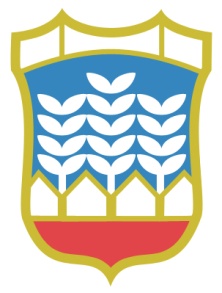 ОПШТИНА НОВИ КНЕЖЕВАЦ
ГРАЂАНСКИ ВОДИЧ КРОЗ ОДЛУКУ О БУЏЕТУ за 2022. годину
1
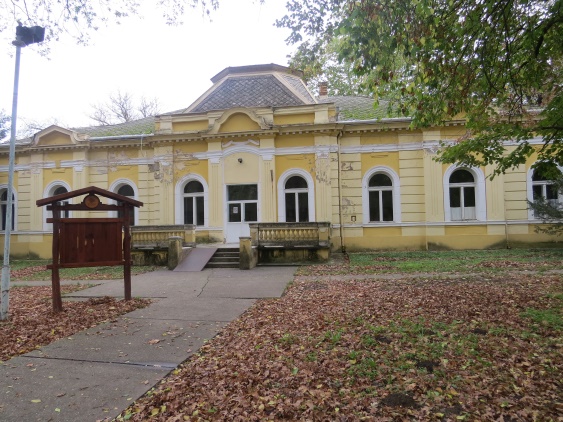 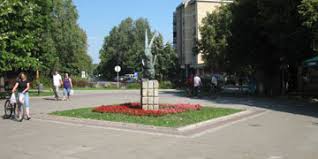 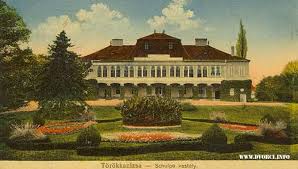 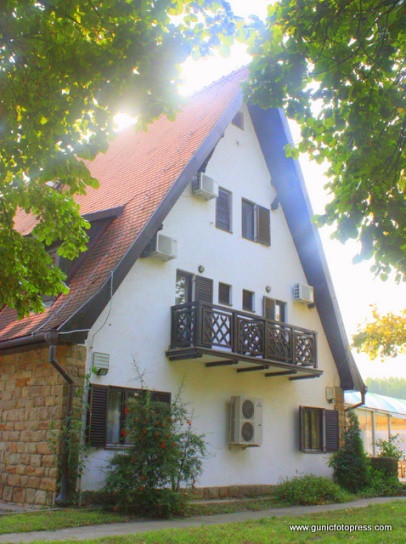 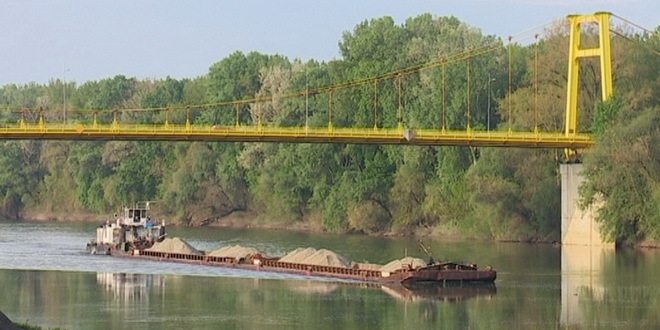 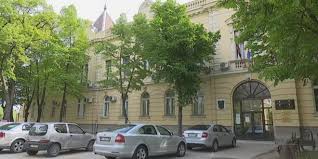 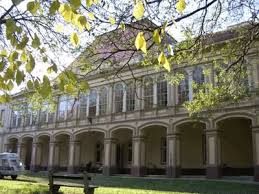 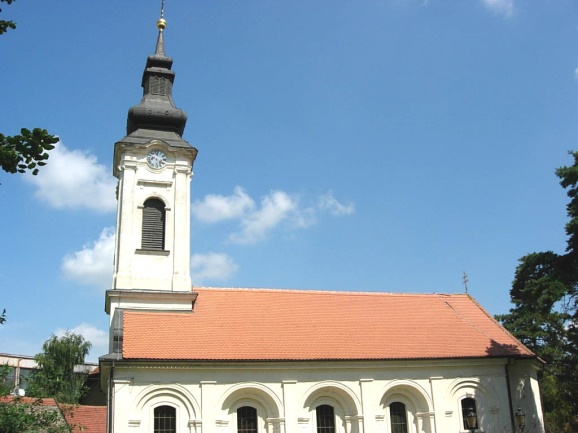 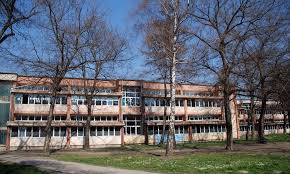 2
САДРЖАЈ
Увод
Ко се финансира из буџета?
Како настаје буџет општине?
Појам буџета
Ко учествује у буџетском процесу?
На основу чега се доноси буџет?
Како се пуни општинска каса?
Шта су приходи и примања буџета?
Структура планираних прихода и примања за 2022. годину
Шта се променило у односу на 2021. годину?
На шта се троше јавна средства?
Шта су расходи и издаци буџета?
Структура планираних расхода и издатака за 2022. годину
Шта се променило у односу на 2021. годину?
Расходи буџета по програмима
Расходи буџета расподељени по директним и индиректним буџетским корисницима
Најважнији капитални пројекти
3
Драги суграђани и суграђанке,

	Основна сврха документа који је пред вама јесте да на што једноставнији и разумљивији начин објасни у које сврхе се користе јавни ресурси да би се задовољиле потребе грађана.
	Грађански буџет представља сажет и јасан приказ Одлуке о буџету општине Нови Кнежевац за 2022. годину, која је по својој форми веома обимна и тешка за разумевање због специфичних појмова и класификација које је чине. 
	Иако је немогуће објаснити целокупан буџет у овако краткој форми, искрено се надамо да ћемо на овај начин успети да вас информишемо о начину прикупљања јавних средстава и остваривања прихода и примања буџета општине, као и о начину планирања, расподеле и трошења буџетских средстава.
	Кроз овај транспарентан приступ настојимо да унапредимо разумевање и интересовање наших суграђана за локалне финансије, а у перспективи очекујемо и сарадњу локалне самоуправе и житеља Новог Кнежевца у заједничком постављању циљева, дефинисању приоритета и планирању развоја наше општине.
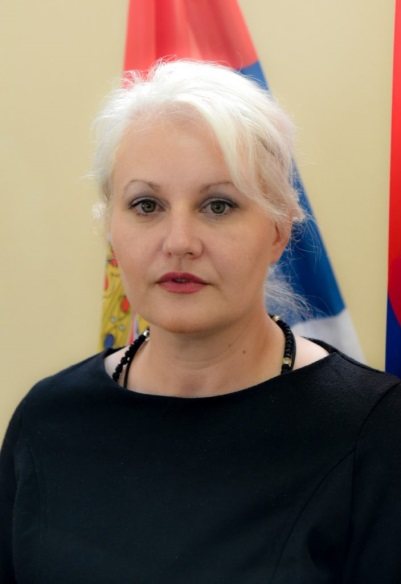 Ирена Славковић
  Председница  Општине
         Нови Кнежевац
4
Ко се финансира из буџета?
Индиректни корисници буџетских средстава:
	- Народна библиотека 	
	- Предшколска установа
	- Месне заједнице
Директни корисници буџетских средстава:
	- Скупштина општине
	- Председник општине
	- Општинско веће
	- Општинска управа
	- Правобранилаштво општине
Остали корисници јавних средстава:
	- Образовне институције (школе)
	- Здравствене институције (Дом здравља)
	- Социјалне институције (Центар за социјални рад)
	- Непрофитне организације (удружења грађана, невладине организације, итд.)
5
Како настаје буџет општине?
БУЏЕТ општине је правни документ који утврђује план прихода и примања и расхода и издатака општине за буџетску, односно календарску годину.

То значи да овај документ представља предвиђање колико ће се новца од грађана и привреде у току једне године прикупити и на који начин ће се тај новац трошити.

Из општинског буџета се током године плаћају све обавезе локалне самоуправе. Исто тако у буџет се сливају приходи из којих се подмирују те обавезе. 

Председник општине и локална управа спроводе општинску политику, а главна полуга те политике и развоја је управо буџет општине.

Приликом дефинисања овог, за општину Нови Кнежевац најважнијег документа, руководе се законским оквиром и прописима, стратешким приоритетима развоја и другим елементима.

Реалност је таква да постоје велике разлике између жеља и могућности, тако да креирање буџета подразумева утврђивање приоритета и прављење компромиса.
6
Ко учествује у буџетском процесу?
Грађани и њихова удружења
Јавна предузећа
7
На основу чега се доноси буџет?
8
Како се пуни општинска каса?
Укупни јавни приходи и примања општине Нови Кнежевац за 2022. годину износе







Одлуком о буџету општине Нови Кнежевац  за 2022. годину планирана су средства из буџета општине у износу од 539.050.000 динара, пренета средства из ранијих година у износу од 60.000.000 динара и средства из осталих извора у износу од 950.000 динара.
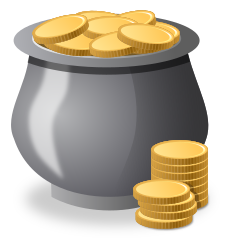 600 милиона динара
9
Шта су приходи и примања буџета?
10
Структура планираних прихода и примања за 2022. годину
11
Структура планираних прихода и примања за 2022. годину
12
Шта се променило у односу на 2022. годину?
Укупни приходи и примања наше општине у 2022. години смањили су се у односу на буџет за 2021. годину за 51.389.381 динара, односно за 8 %.
Донације и трансфери смањени су за 77.068.403 динара
Непорески приходи смањени су за 23.699.240 динара;
Примања од продаје нефинансијске имовине смањена су за 684.000 динара;
Средства из додатних прихода буџетских корисника повећана су за 1.583.738 динара;
Порески приходи повећани су за 12.900.000 динара.
Пренета средства из претходне године повећана су за 38.746.000 динара.
13
На шта се троше јавна средства?
Буџет мора бити у равнотежи, што значи да расходи морају одговарати приходима. Укупни планирани расходи и издаци у 2022. години из буџета износе: 





РАСХОДИ Расходи представљају све трошкове општине за плате буџетских корисника, набавку роба и услуга, субвенције, дотације и трансфере, социјалну помоћ и остале трошкове које општина обезбеђује без директне и непосредне накнаде. 
ИЗДАЦИ представљају трошкове изградње или инвестиционог одржавања већ постојећих објеката, набавку земљишта, машина и опрeме неопходне за рад буџетских корисника.
РАСХОДИ И ИЗДАЦИ морају се исказивати на законом прописан начин, односно морају се исказивати: по програмима који показују колико се троши за извршавање основних надлежности и стратешких циљева општине; по основној намени која показује за коју врсту трошка се средства издвајају; по функцији која показује функционалну намену за одређену област и по корисницима буџета што показује организацију рада општине.
600 милиона динара
14
Шта су расходи и издаци буџета?
15
15
Структура планираних расхода и издатака буџета за 2022. годину
Отплата главнице 6.338.000 динара
Отплата камата 71.000 динара
16
Структура планираних расхода и издатака буџета за 2022. годину
17
Шта се променило у односу на 2021. годину?
Укупни трошкови наше општине у 2022. години смањили су се  у односу на важећи буџет за 2021. годину, за 51.389.381 динара, односно за 8 %.
Остали расходи смањени су за 1.860.000 динара;
Отплата камата смањенa je за 199.000 динара;
Расходи за социјалну заштиту смањени су за 1.193.000 динара;
Средства резерве смањенa су за 400.000 динара
Капитални издаци смањени су за 74.013.117 динара.
Отплата главнице je смањена за 2.162.000 динара
Коришћење услуга и роба повећани су за 20.682.736 динара;
Расходи за запослене повећани  су за 1.699.000 динара;
Субвенције су повећанe за 4.186.000 динара
Дотације и трансфери повећани  су за 1.870.000 динара;
18
Расходи буџета по програмима
19
Структура расхода по буџетским програмима
20
Расходи буџета расподељени по директним и индиректним буџетским корисницима
21
Најважнији капитални пројекти
22
На крају желимо да Вам се захвалимо што сте издвојили време за читање ове презентације буџета. 

Уколико сте заинтересовани да сагледате у целини Одлуку о буџету општине Нови Кнежевац за 2022. годину, исту можете преузети на следећем линку интернет странице Општинске управе:  
http://www.noviknezevac.rs/
23